Задаци са сабирањем и одузимањем (једна или двије операције)
Поновимо
3 + 2 = 5
први сабирак + други сабирак = збир
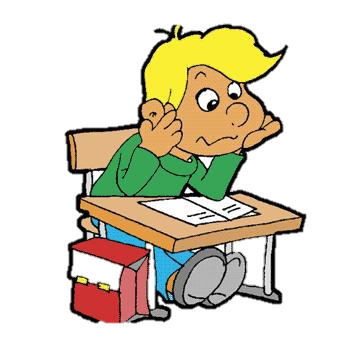 6 – 4 = 2
умањеник – умањилац = разлика
(3+2) +1=
5
+1
= 6
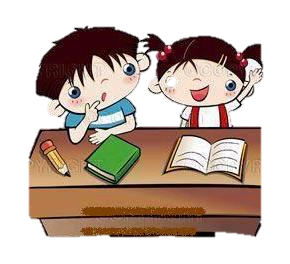 5+ (2+1) =
= 8
5+
3
(2+4) + 3 =
6
+3
= 9
3+ (4+1) =
3+
5
= 8
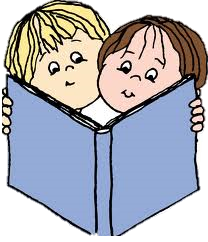 4
+3
= 7
(6-2) + 3=
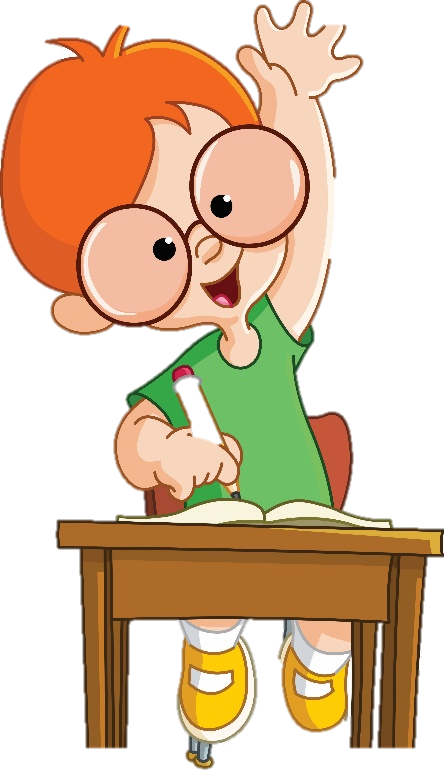 7 – (5 + 1) =
7-
6
= 1
(5 - 4) + 2 =
1
+ 2
= 3
6 – ( 2 + 3) =
6 -
5
= 1
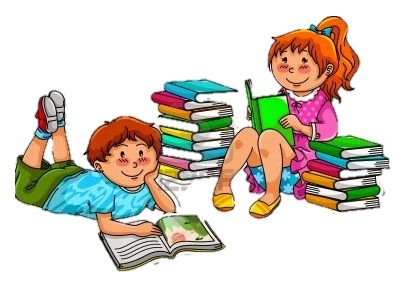 1. Броју 5 додај збир бројева 1 и 4.
5 +
(1 + 4)
= 5 + 5
= 10
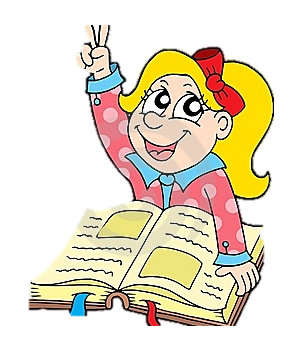 2. Разлици бројева 9 и 5 додај број 5.
+ 5
(9 – 5)
+5 =
= 9
4
Задатак за самосталан рад
Уради задатке у Уџбенику на 75. страни
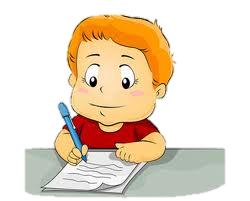